Comprendre les visuels sur le web
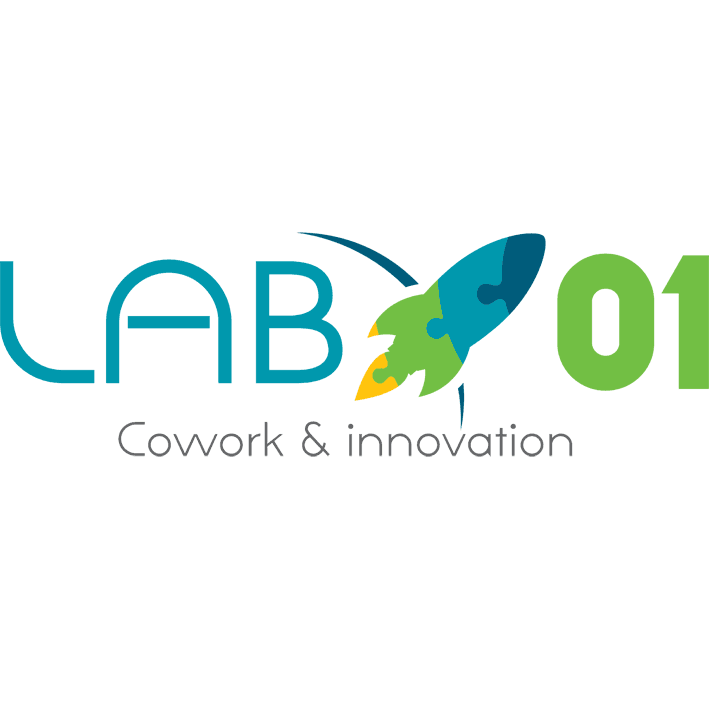 Salut !
Bienvenue au Lab01
Cowork et Innovation Un Tiers-Lieux à Ambérieu-en-Bugey.1000 possibles pour décrocher la lune ensemble ! www.lab01.fr/join
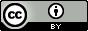 2
Les visuels, les images, les photos et vidéos sont partout sur le web. Elles servent à attirer l’attention, à faire passer un message et/ou à raconter une histoire.
3
Au programme
Les images c’est un langage !
Les règles et les conventions de l’image
Les éléments d’un bon visuel web
4
1. Un langage
N’oubliez pas les images c’est un langage qui a une histoire
Rions un peu !
Toutes les occasions sont bonnes.
6
Des images pour 
Laisser une trace, refuser la mort
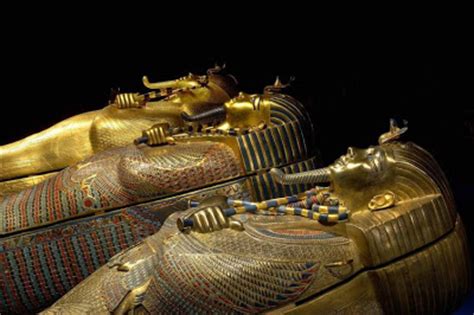 7
Les images peuvent susciter des guerres.
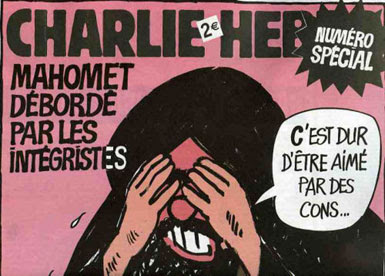 8
Les fonctions du langages
Le contexte(Une référence)
L’envoyeur(L’expression)
Le Message(La poétique)
Le destinataire(La réception)
Le contact(La parole)
Le code(Langage sur le langage)
Référence : Roman Jakobson, linguiste russe.
9
Le Bébé de Kylie Jenner (record de likes sur Instagram)
Je suis célèbre, je m’exprime, mon bébé est née. J’établis le contact par l’empathie. Il tient mon pouce, comme les millions de likes 👍 sur cette photo, c’est un code. Mon accouchement renvoie à tous les accouchements : une référence.
10
Battre le record avec un oeuf
Aucune expression. Juste un œuf. Tout est dans la réception : liker pour battre le record de likes de Kylie. Œuf = compteurs de likes, la parole joue sur le défi. L’œuf c’est aussi l’easter egg caché, le code 😉.
Référence : Olivier Erztcheid.
11
Au programme
Les images c’est un langage !
Les règles et les conventions de l’image
Les éléments d’un bon visuel web
12
2. Règles et conventions
(avec lesquels on peut jouer)
Composition : la règle des tiers et les points de force.
14
Perspectives : premier plan et second plan.
15
Évoquer
Souvenir de l’image > Souvenir de la réalité
16
Nous avons tendance à garder en tête l’image de quelqu’un plutôt que la réalité de cette personne. Idem pour une entreprise.Connaissez vous le mythe d’Orphée et Eurydice ?
17
Au programme
Les images c’est un langage !
Les règles et les conventions de l’image
Les éléments d’un bon visuel web
18
3. Un bon visuel
Quels sont les ingrédients ?
Choisir la bonne image
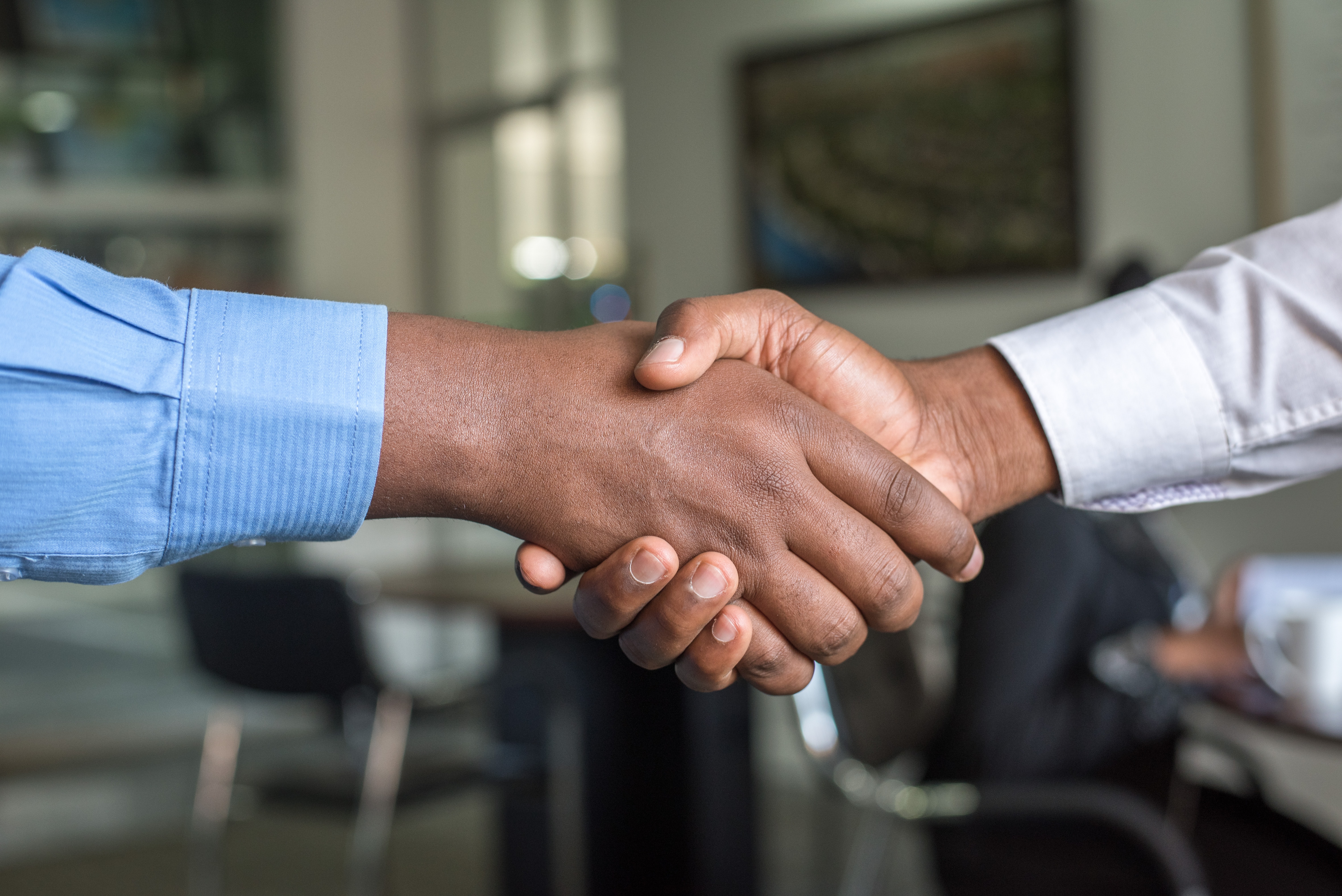 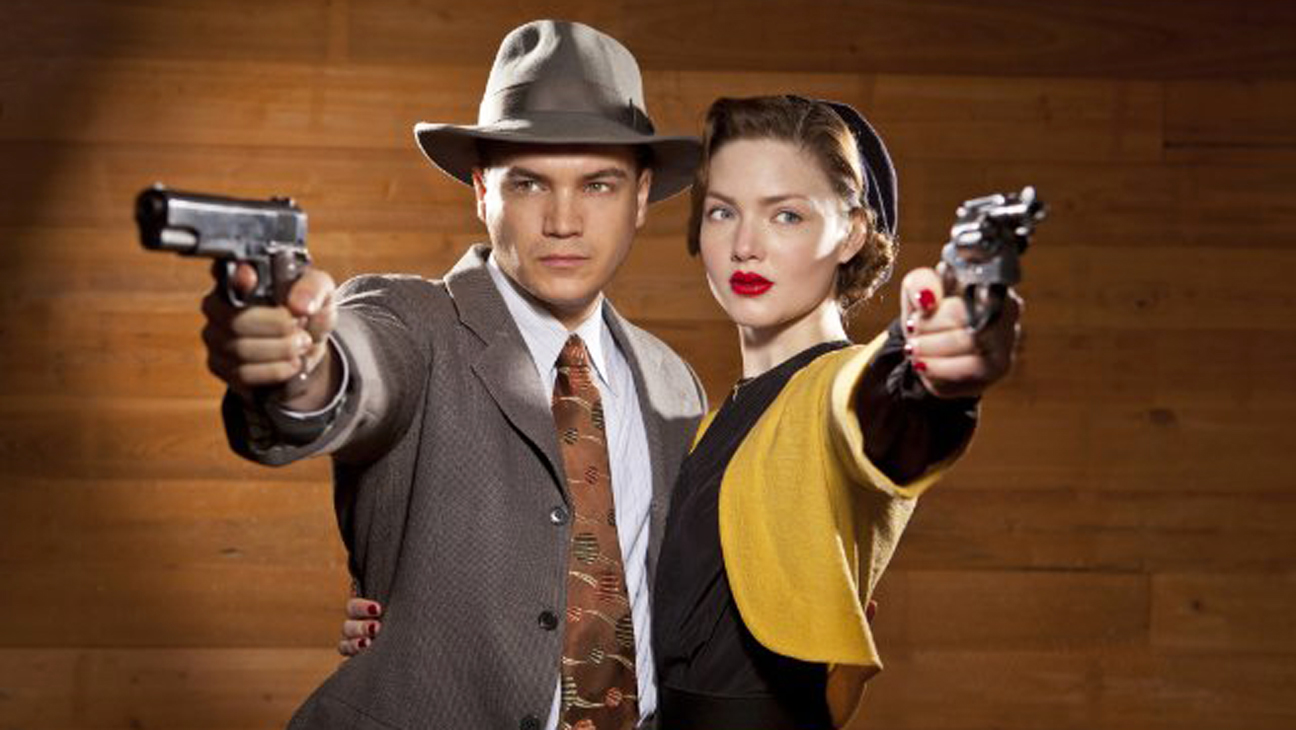 Ceci n’est pas un partenariat
Ceci en est un
Evoquer, suggérer, se renouveler…
Choisir la bonne image
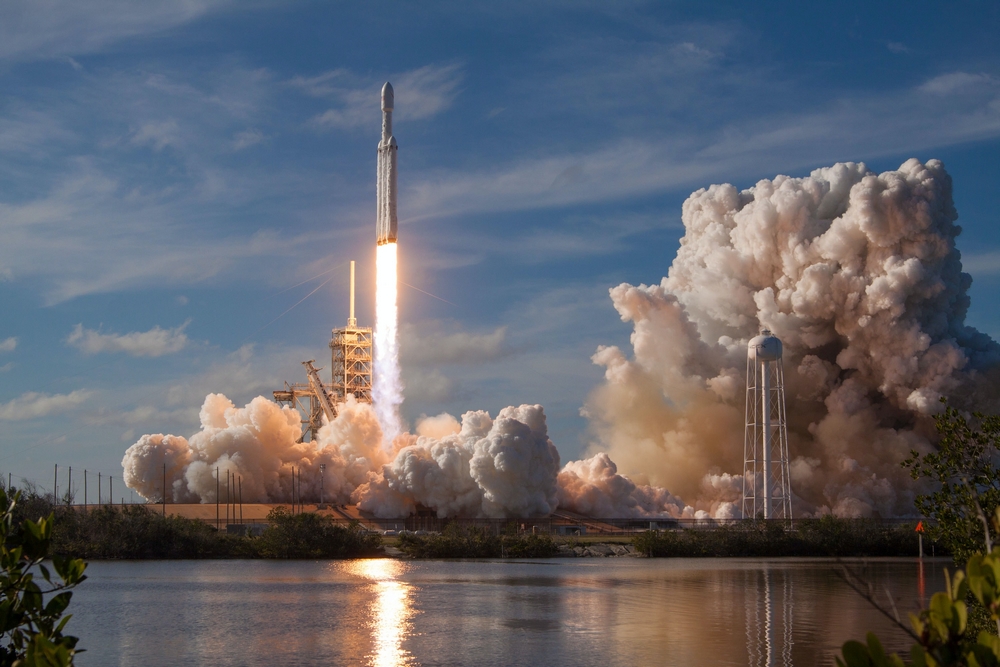 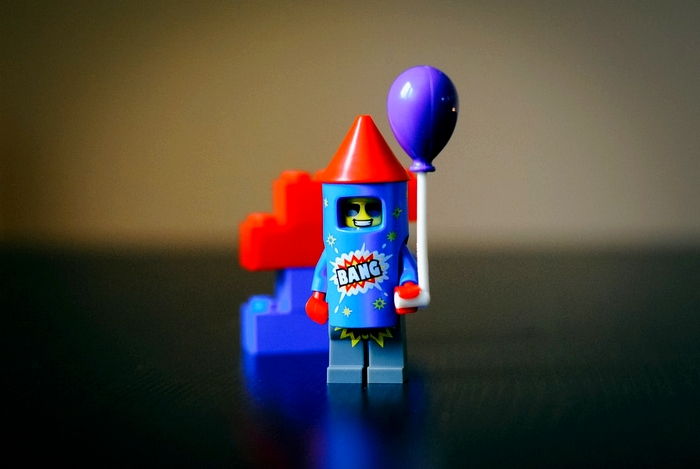 Une fusée
Une autre fusée
Evoquer, suggérer, se renouveler…
Un univers
Une image, un logo, du graphisme, une typo, une infographie, un chiffre, des couleurs, un format…
22
Exemple d’un bon visuel
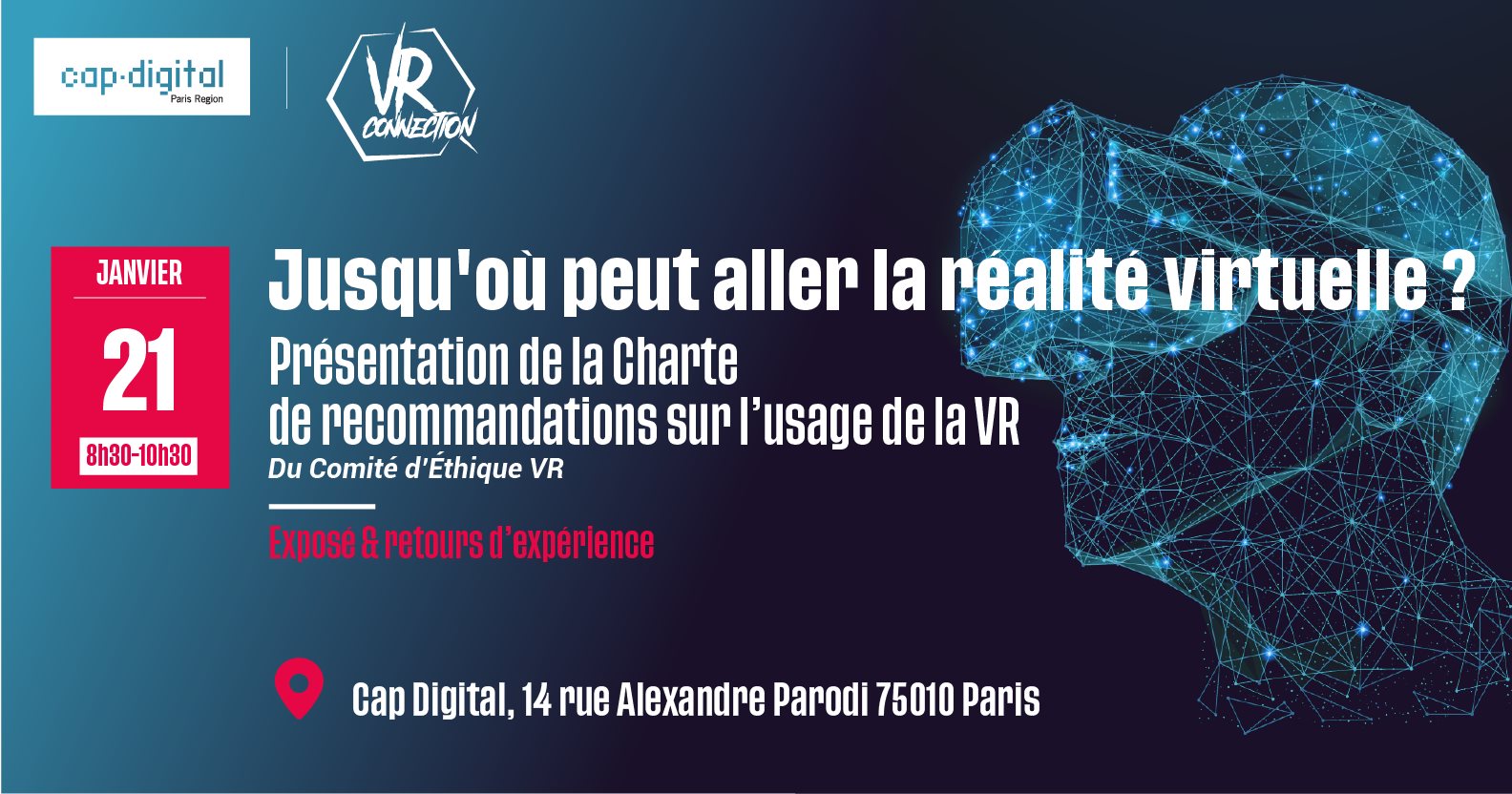 Par un pro…
23
Rdv au Lab01 !
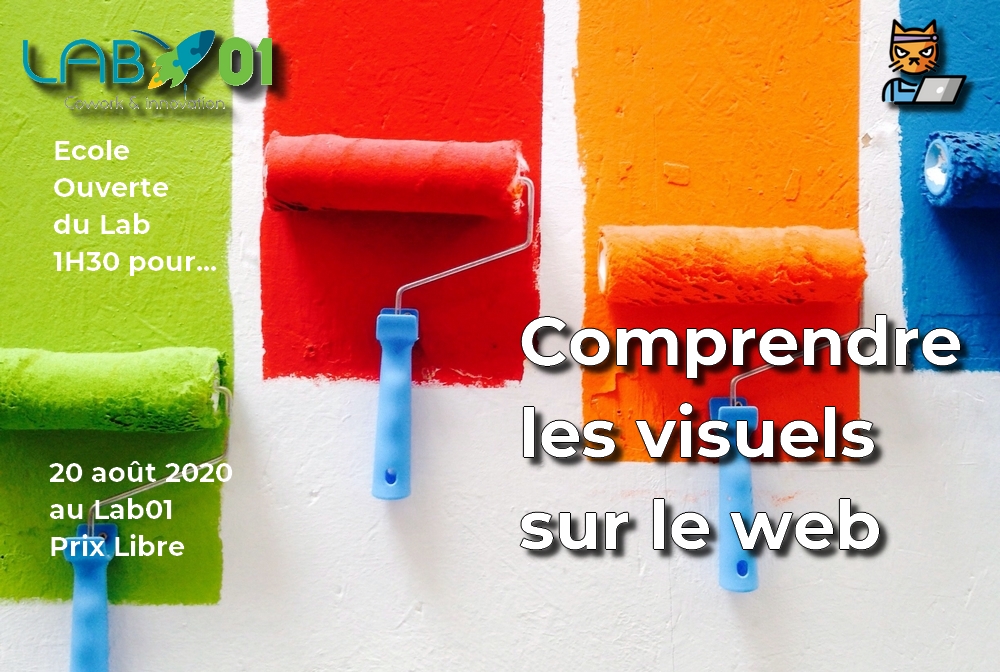 Sans être pro, on peut se débrouiller…
24
Décoder
Image Une image en lien avec le thème et l’esprit de l’événement.
Toutes les infos Quoi ? Où ? Quand ? Comment ? Qui ? Toutes les infos en clin d’œil.
Graphisme
Les couleurs se complètent ou s’opposent. Une typo pas choisi au hasard. Des logos bien placés.
25
Diffuser c’est penser à respecter :
La temporalité 
La durée
Le format, un visuel adapté à tous les formats web, réseaux sociaux, newsletter, sites… etc.
26
Merci !
Questions ou critiques ?
aurelien@lab01.fr
27
Crédits
Templates PowerPoint : Slides Carnival
Images : Lab01, Unsplash, Wikipédia.
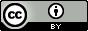 28